PROPUESTA DE PROTOCOLO PREVETIVO DE LA MUSCULATURA ISQUIOTIBIAL: “L-PROTOCOL” + “C-PROTOCOL”
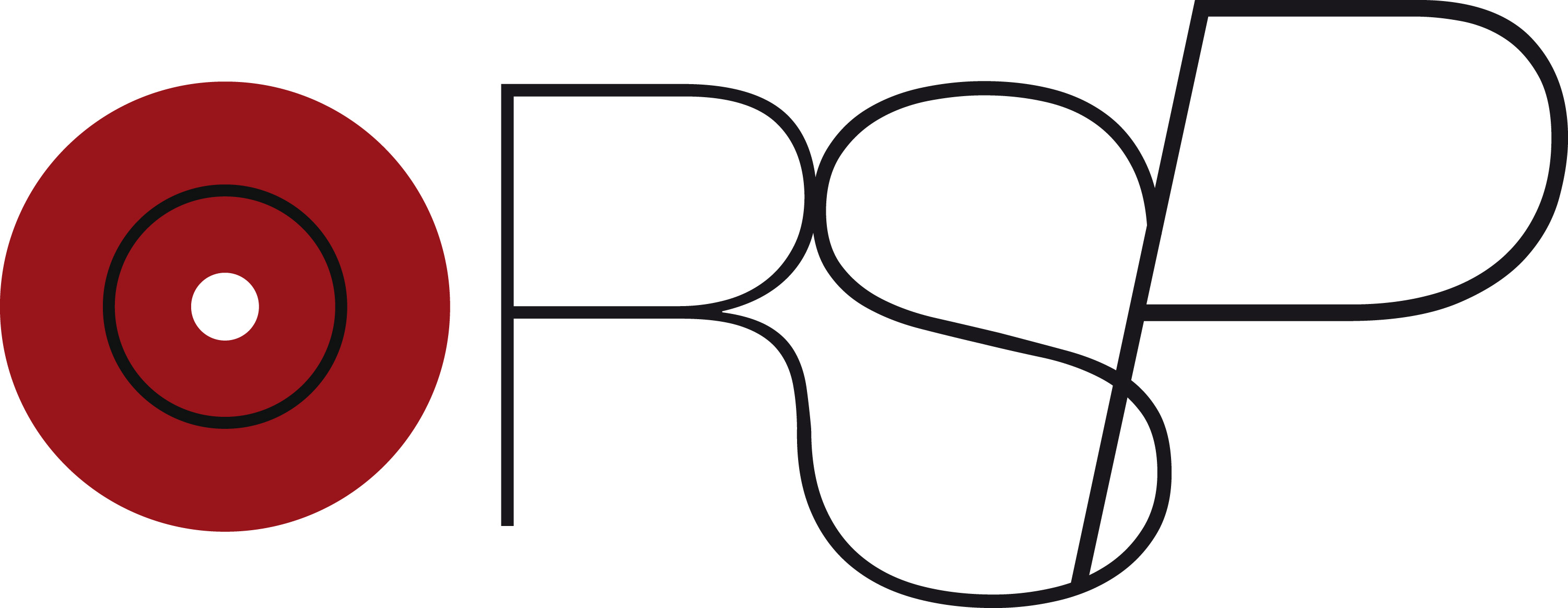 PROTOCOLO DE READAPTACIÓN:“L-PROTOCOL” VS “C-PROTOCOL” DE ASKLING et Al. 2013
PROPUESTA DE PROTOCOLO PREVENTIVO:“L-PROTOCOL” + “C-PROTOCOL”
PROTOCOLO READAPTACIÓN: “L-PROTOCOL”
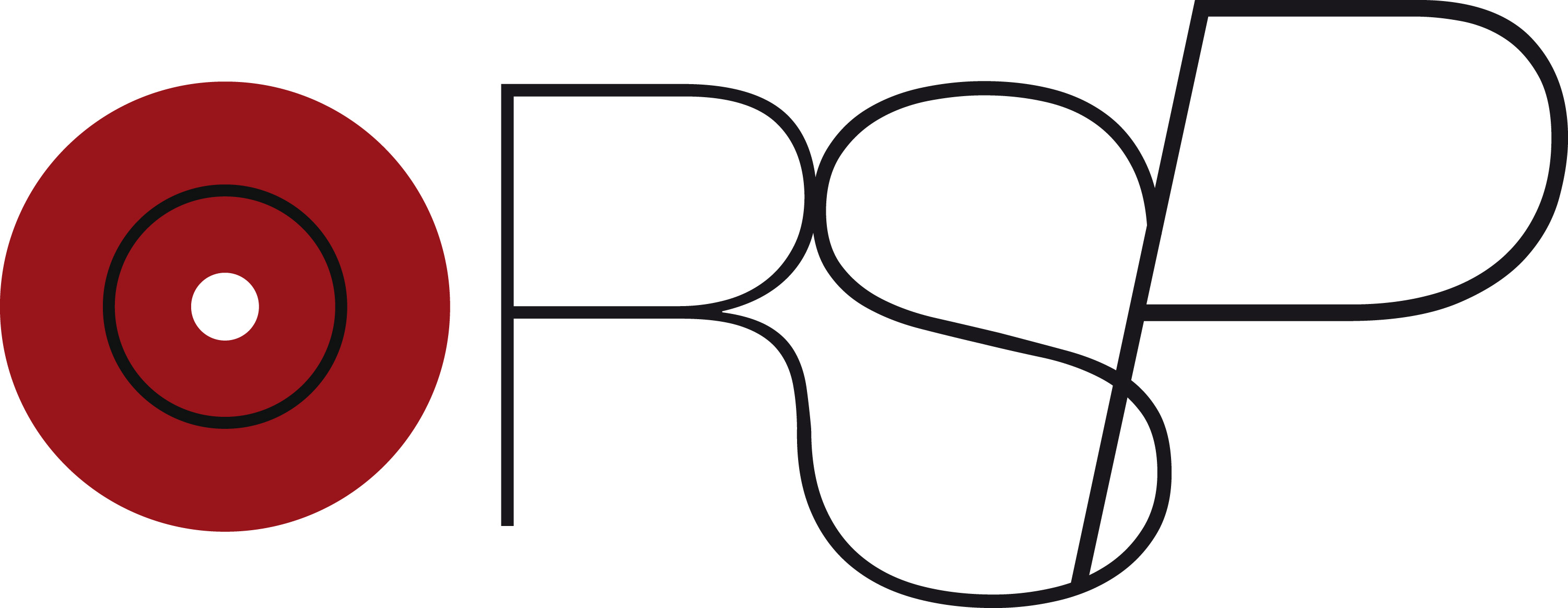 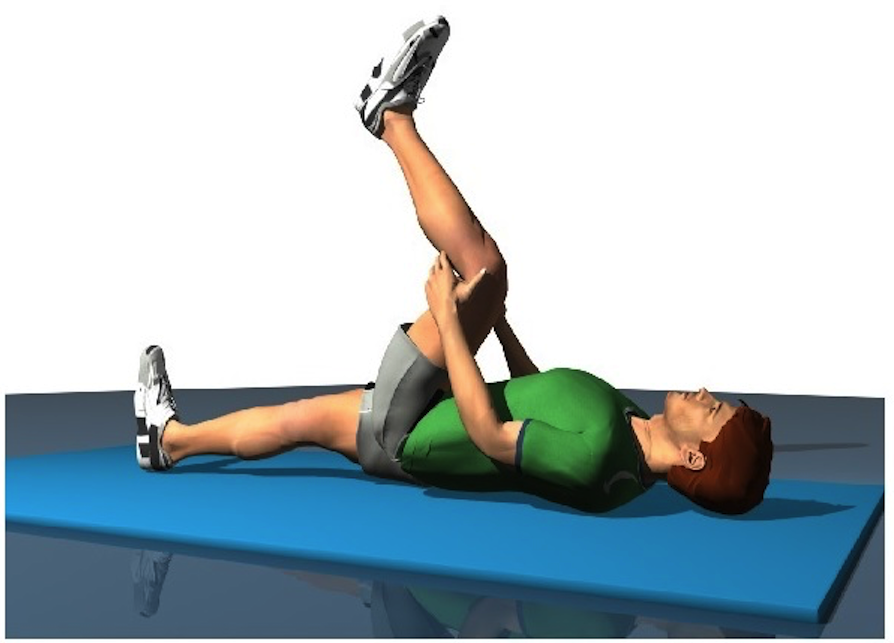 L1: “THE EXTENDER”
3 SERIES X 12 REPETICIONES
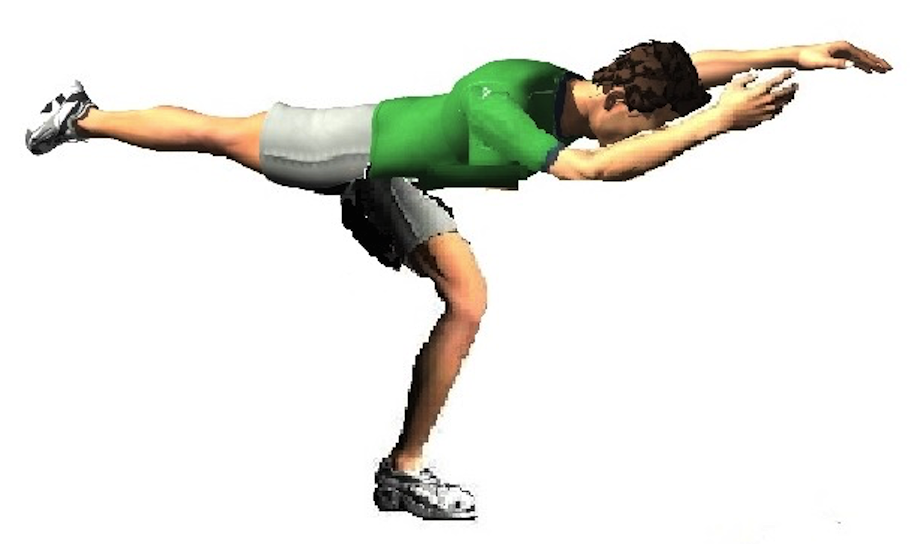 L2: “THE DIVER”
3 SERIES X 6 REPETICIONES
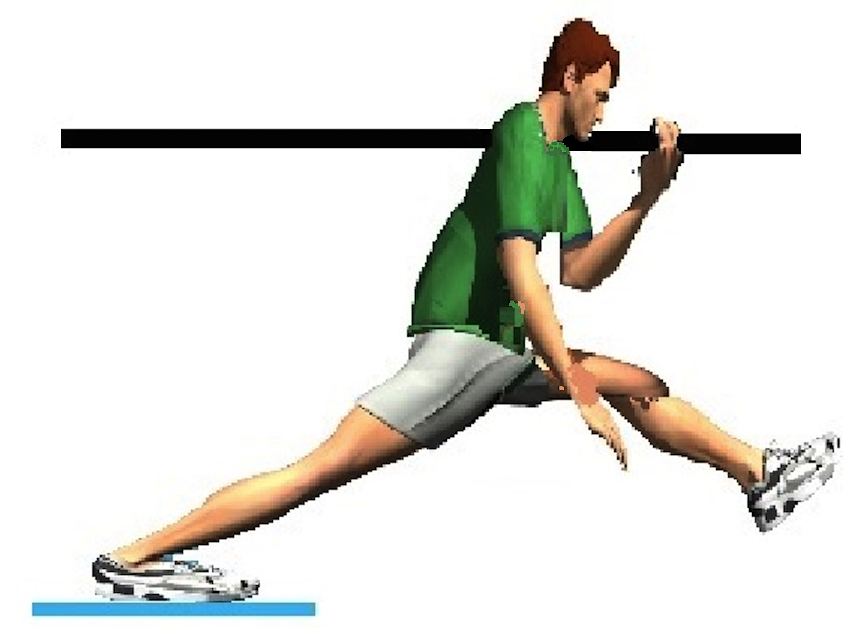 L3: “THE GLIDER”
3 SERIES X 4 REPETICIONES
ASKLING et Al. 2013
GRAFHYS
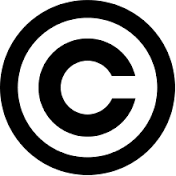 PROTOCOLO READAPTACIÓN: “C-PROTOCOL”
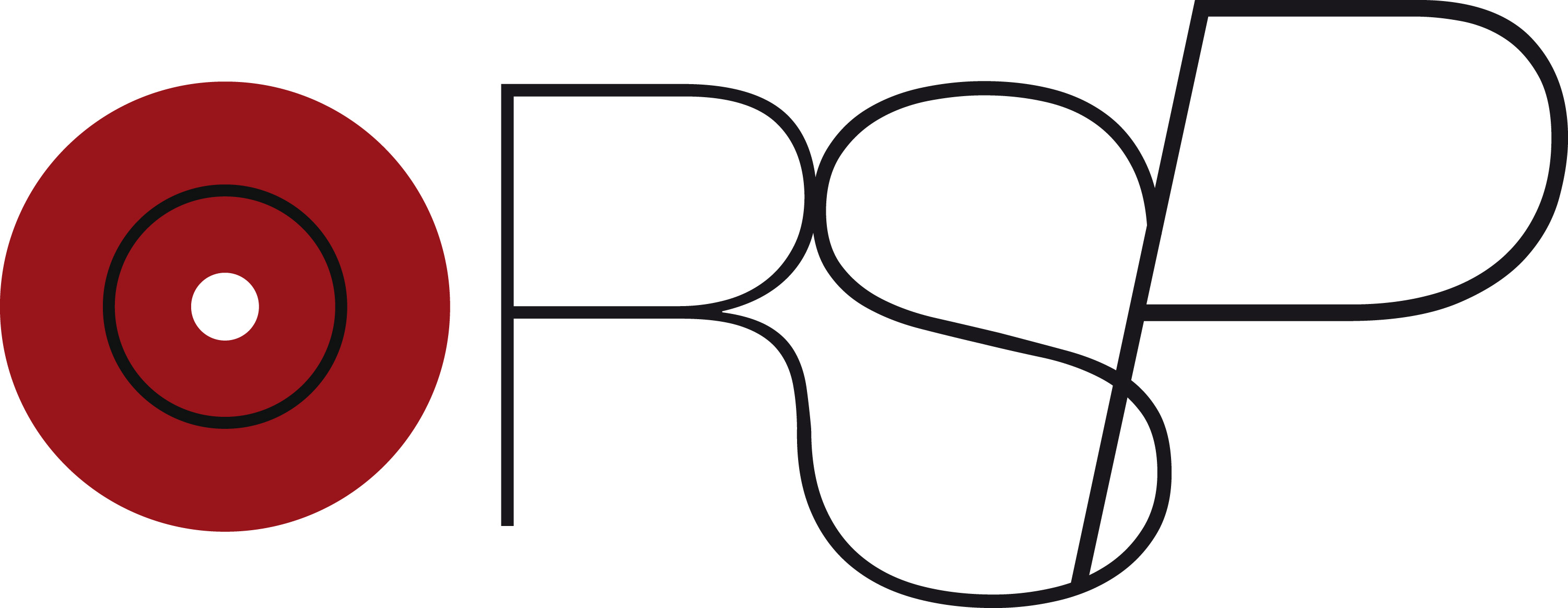 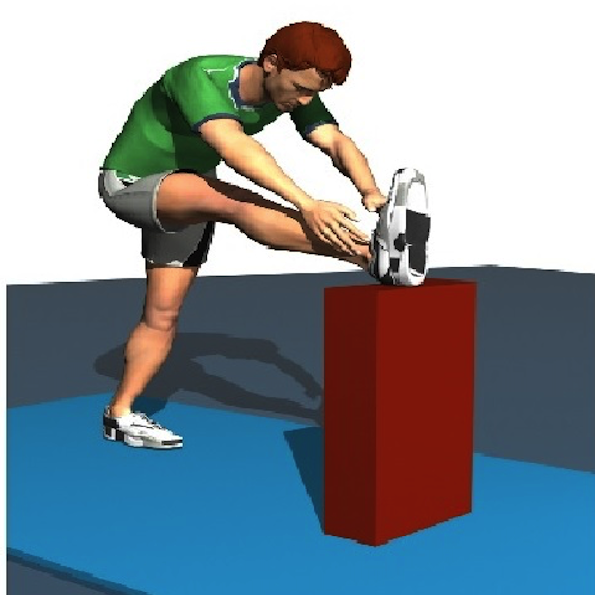 C1: “STRETCHING-CONTRACT/RELAX”
3 SERIES X 4 REPETICIONES
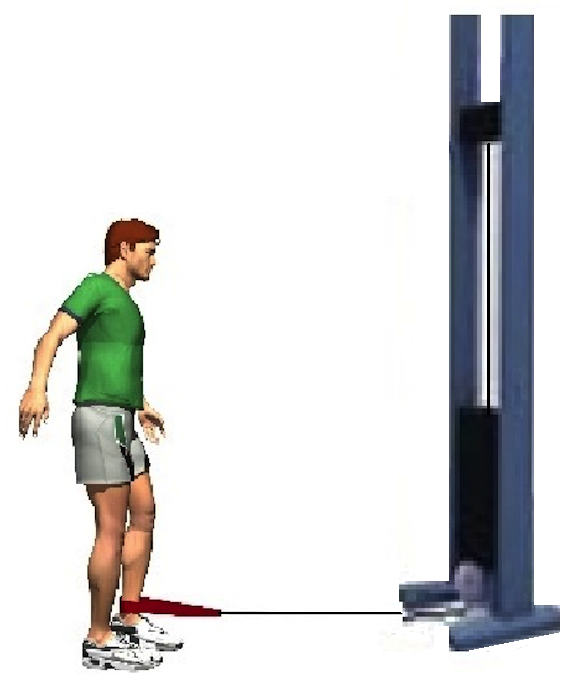 C2: “CABLE-PENDULUM”
3 SERIES X 6 REPETICIONES
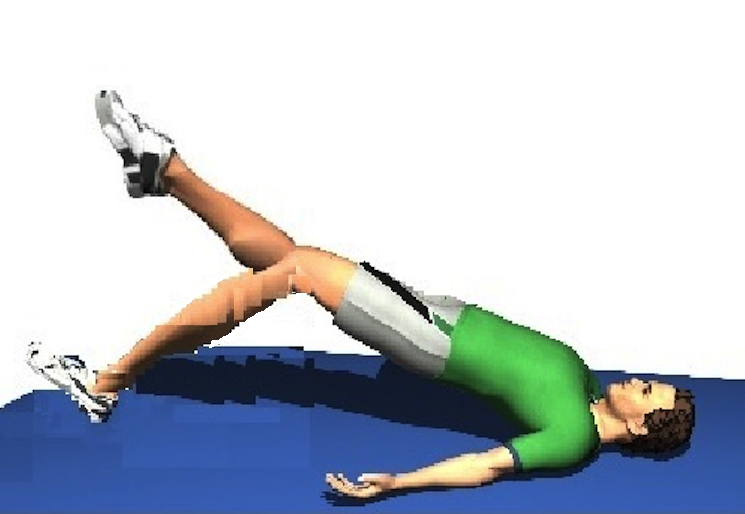 C3: “PELVIC LIFT”
3 SERIES X 8 REPETICIONES
ASKLING et Al. 2013
GRAFHYS
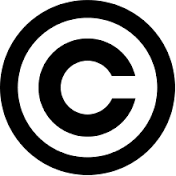 PROPUESTA DE PROTOCOLO PREVETIVO DE LA MUSCULATURA ISQUIOTIBIAL: “L-PROTOCOL” + “C-PROTOCOL”
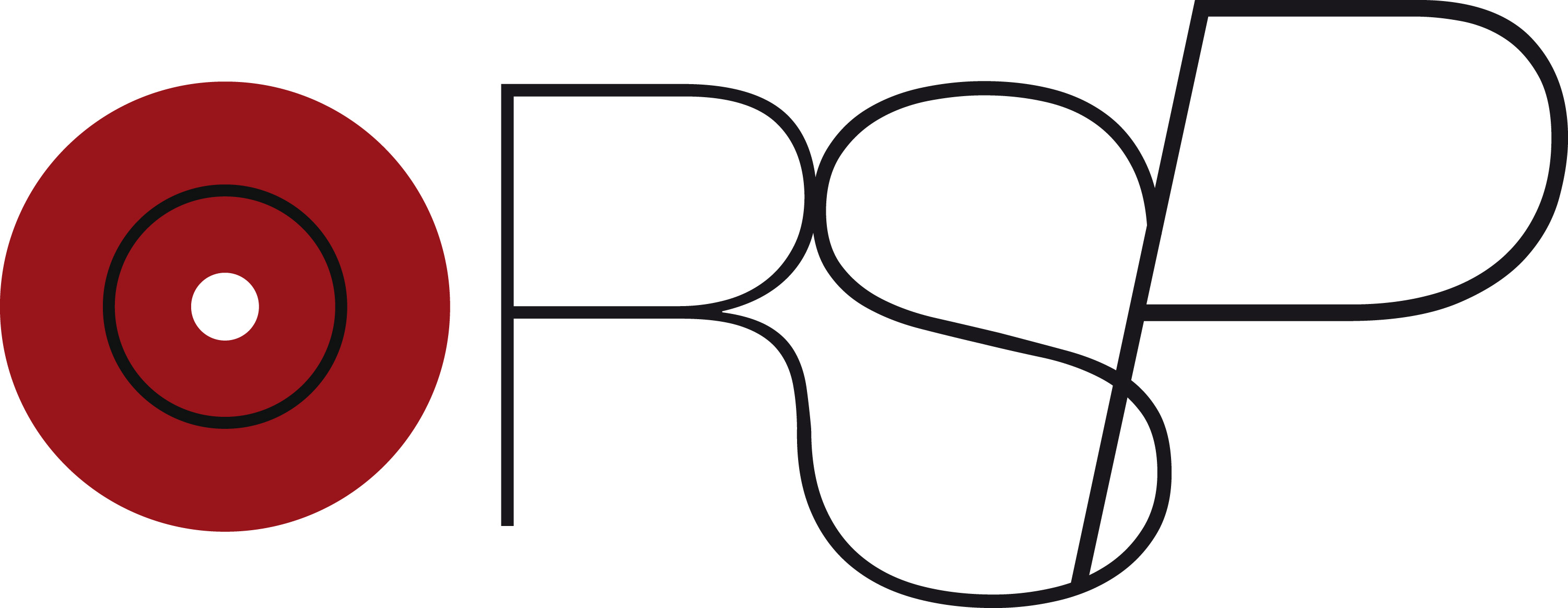 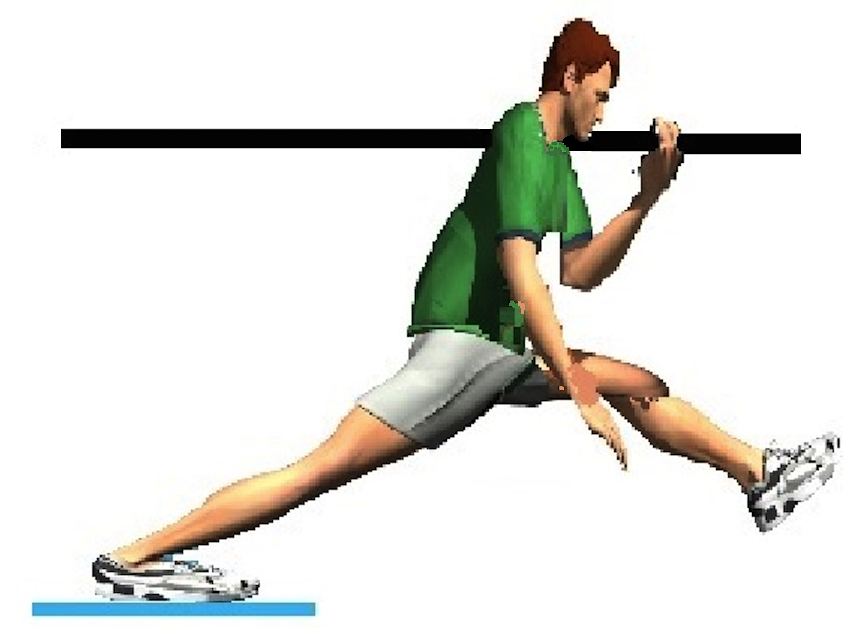 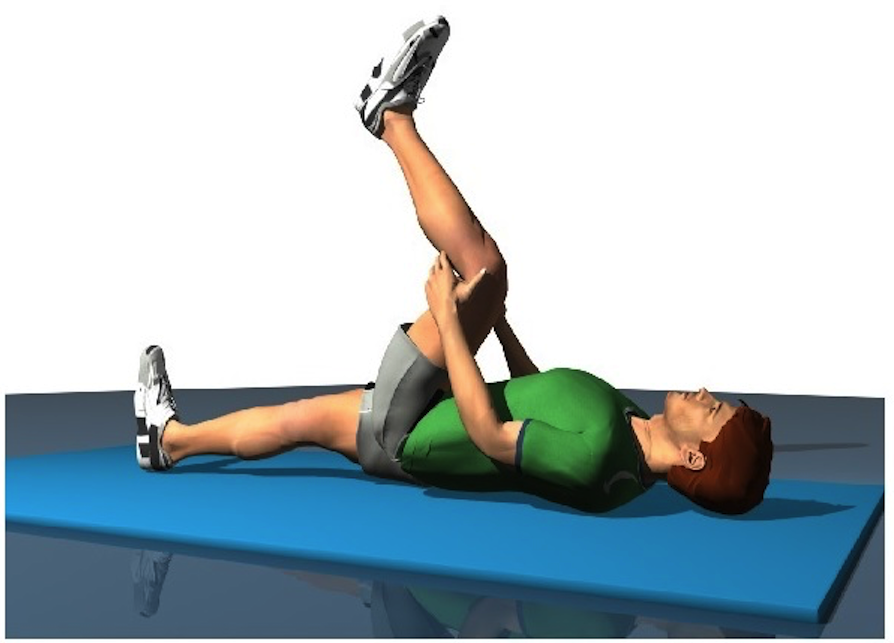 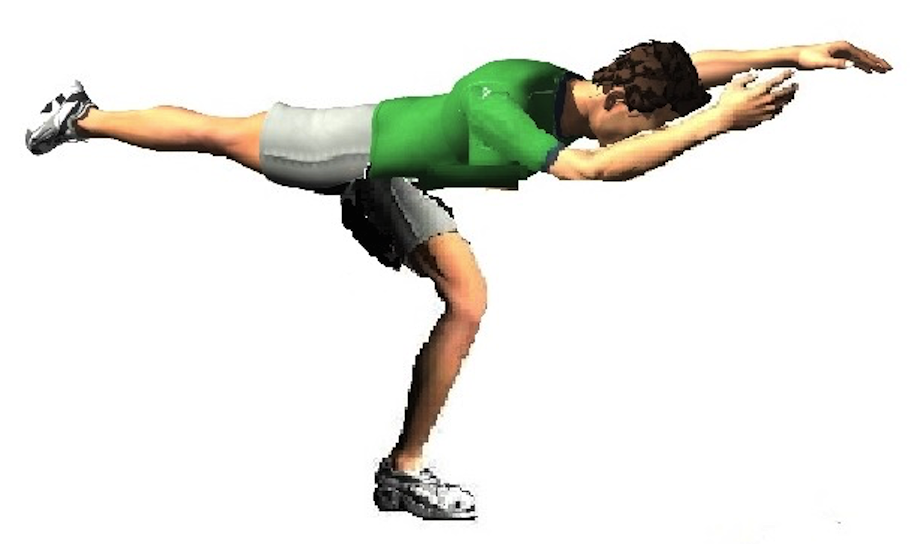 L1: “THE EXTENDER”
8 REPETICIONES
L2: “THE DIVER”
8 REPETICIONES
L3: “THE GLIDER”
10 REPETICIONES
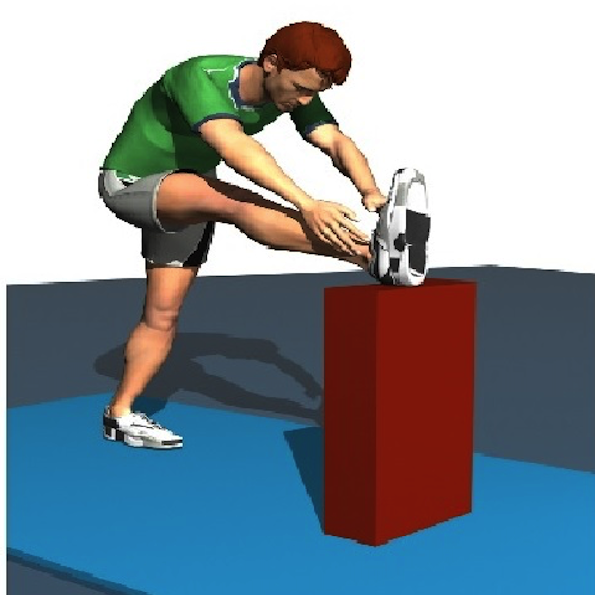 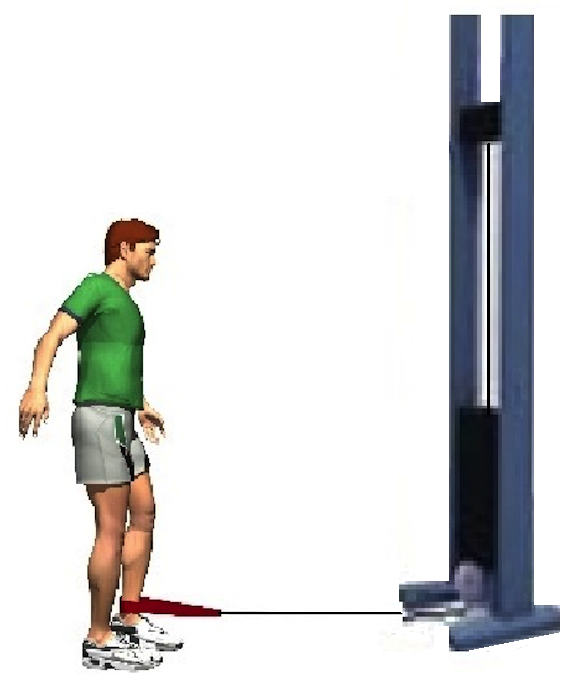 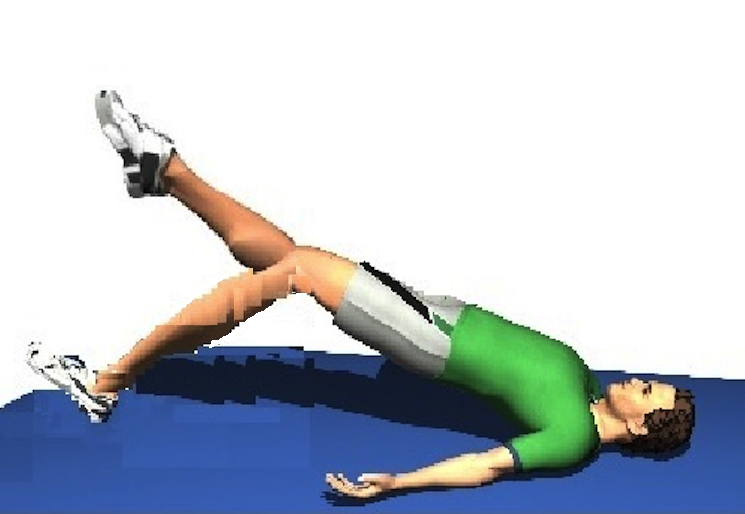 C1: “STRETCHING-
CONTRACT/RELAX”
8 REPETICIONES
C3: “PELVIC LIFT”
10  REPETICIONES
C2: “CABLE-PENDULUM”
10 REPETICIONES
@InercialRSP.  2016
GRAFHYS
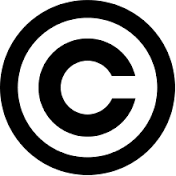